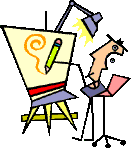 Введение элементов игровой деятельности в процесс преподавания русского языка  как способ развития исследовательской деятельности  учащихся.
Проект направлен
 на развитие  творческого (не шаблонного мышления), развитие любознательности, выраженной в интересе к изучению различных тем русского языка и литературы
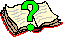 Проект предполагает
создание фонда наглядно-иллюстрационного материала: творческие словари, ребусы, шарады, кроссворды, методические разработки уроков
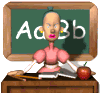 Сюжетно - ролевая игра – подлинная социальная практика ребёнка, его реальная жизнь в обществе сверстников. Одним из видов ролевой игры является урок-игра «Ученик в роли учителя».
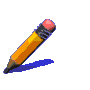 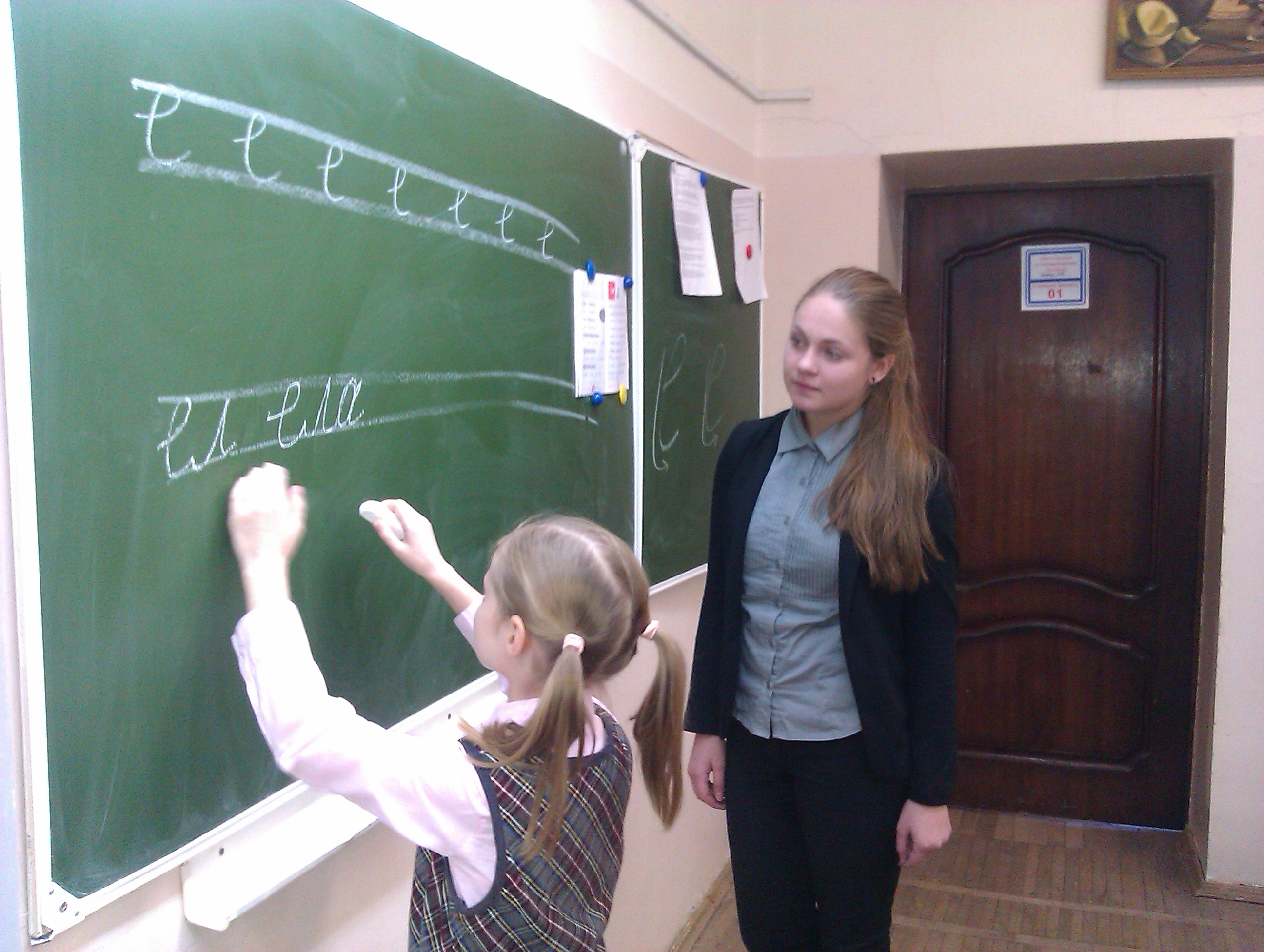 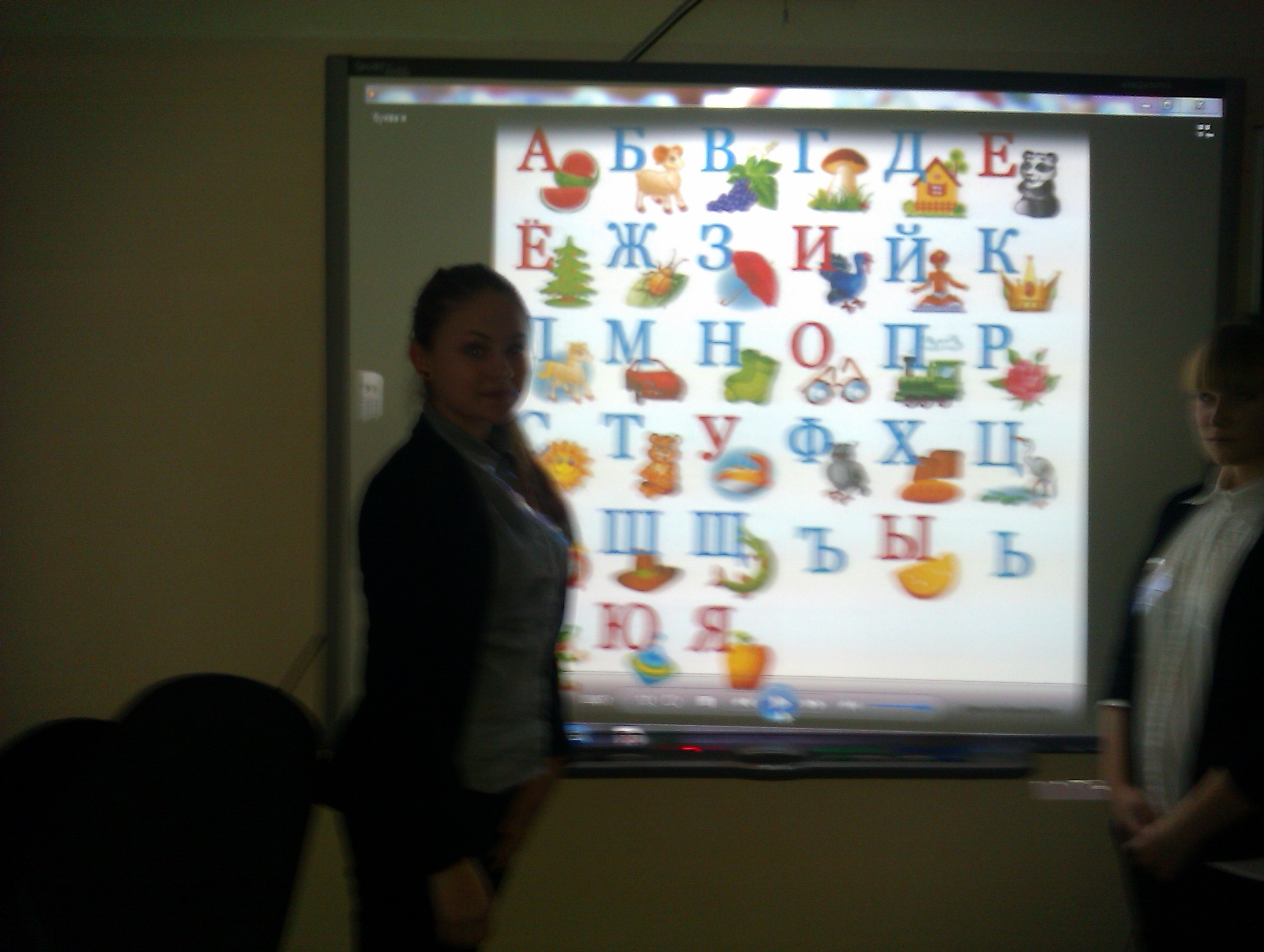 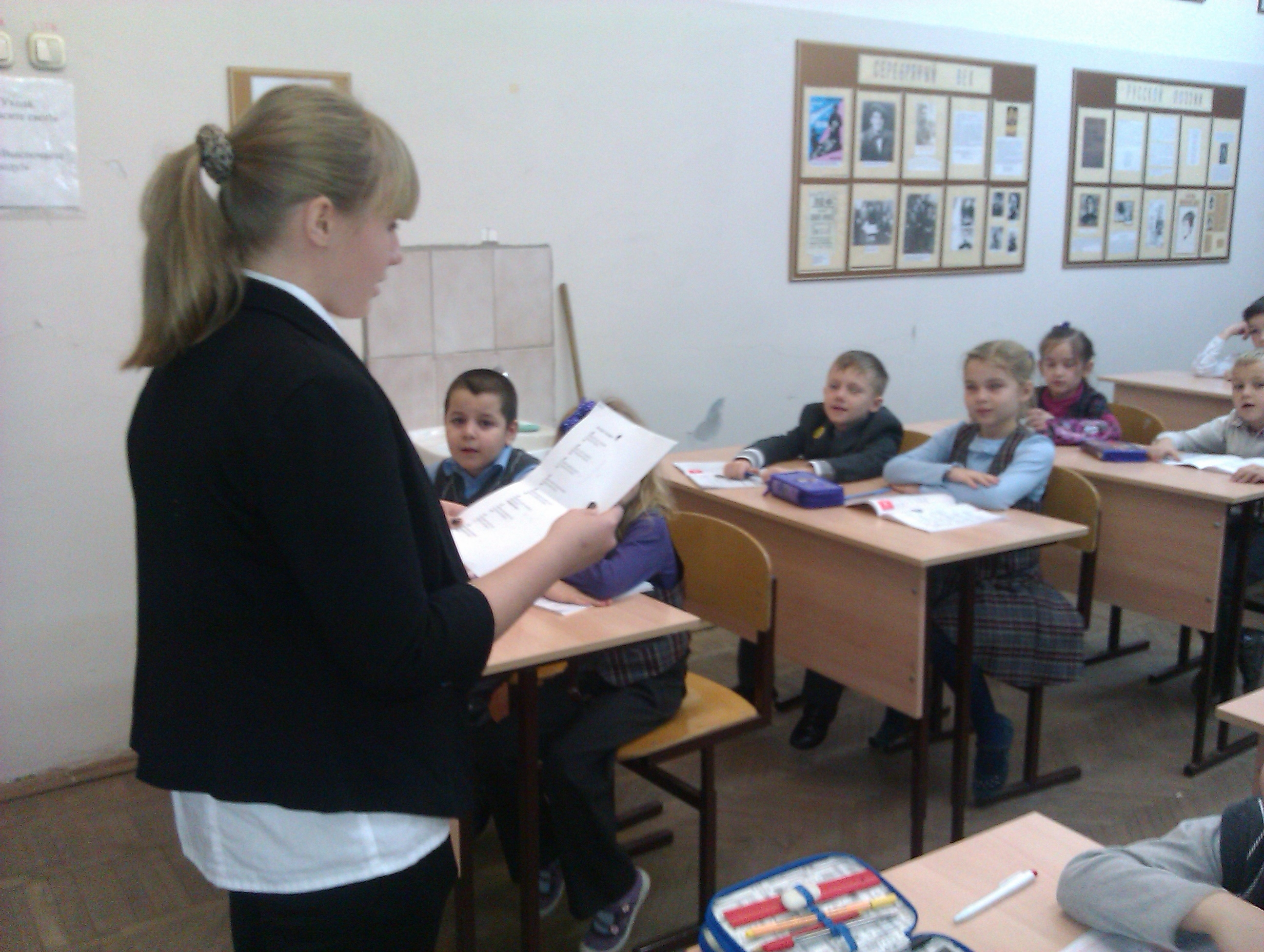 Предварительная работа:
Подготовить  ребенка к этим занятиям - значит не только решить с ним учебную задачу, над которой ему придется потом работать с другим учеником, но и обучить его
 приемам и способам  ее 
решения.
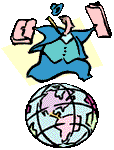 Продукт труда ученика – это проведенный им урок. Но результаты, безусловно, несравненно шире и глубже: высокий уровень подготовки ученика по данной теме, но главное -  изменения в его самосознании, в развитии его личностных качеств.
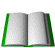 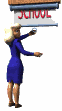 Предполагаемые результаты:
Ученик должен научиться «исследовать материал» (уметь собирать факты, анализировать, обобщать их, выдвигать гипотезы, делать аргументированные выводы, принимать решения); быть коммуникабельным, контактным в различных средах общения, уметь работать сообща, предотвращая, или умело выходя из различных конфликтных ситуаций.